Strategie a cílovka
Markéta Bartoníčková
363689@mail.muni.cz
+420 728 014 956
VIKMB64
Základní pojmy
Konverze = dokončení akce, kterou mají lidé na webu udělat
Nákup zboží, odeslání poptávkového formuláře, vyplnění emailové adresy, stažení pdf katalogu atd.
Konverzní poměr = poměr konverzí k počtu kliků (návštěv na webu)
Vyjadřuje se v procentech - např. konverzní poměr 2 % říká, že z každých 100 kliků (návštěv) se uskuteční 2 konverze
Transakce = nákup na eshopu
Lead generation = získání kontaktu na potenciální zákazníky, kteří projevili zájem o zboží nebo služby
Základní pojmy
Imprese = počet zobrazení
Neříká nic o počtu lidí, kteří daný obsah viděli (z 1000 impresí ho mohlo vidět 1000 lidí jednou nebo 100 lidí desetkrát)
 Dosah = počet lidí, které oslovíte
 Prokliky = počet kliků (na odkaz, ze kterých se lidé dostanou na žádanou stránku)
 CTR (click-through-rate) = míra prokliku
 Poměr kliků (na reklamu) a počtu zobrazení (reklamy)
 Vyjadřuje se v procentech; např. CTR 20 % říká, že každých 100 zobrazení reklamy vede ke 20 proklikům
ZÁKLADNÍ POJMY
CPC (cost per click) = cena za proklik
Cena, kterou zaplatíte, když někdo klikne na vaši reklamu
 CPM (cost per milieu) = cena za tisíc zobrazení
Cena, kterou zaplatíte za to, že se vaše reklama 1000x zobrazí
 CPA (cost per acquisition) = cena za akvizici / konverzi
Cena, kterou zaplatíte za to, že dojde k vámi žádané akci
Základní pojmy
ROI (return on investment) = návratnost investic
„Kolik korun vydělá každá koruna investovaná do marketingu.“
PNO = podíl nákladů na obratu
Používá se typicky u PPC reklamy
„Kolik procent z obratu z této kampaně (nebo kanálu či nástroje) chci dát zpět do marketingu.“
ZÁKLADNÍ POJMY
Tržby = kolik vyděláte
Prodáte 3 polštáře po 200 Kč, vaše tržby jsou 600 Kč.
 Náklady = kolik utratíte
Nákupní cena zboží, výdaje na marketing, platy zaměstnanců, energie, …
 Zisk = rozdíl mezi tržbami a náklady
V ideálním případě chcete dlouhodobě mít aspoň nějaký zisk.
 Marže = rozdíl mezi nákupní a prodejní cenou zboží, vyjadřuje se v %
Koupíte polštář od výrobce za 150 Kč, prodáte ho za 200 Kč, vaše marže je 33 %.
MODELOVÉ FIRMY
E-shop?
 Lead generation?
nákupní proces
ZÁKAZNICKÁ CESTA
Více na Wikipedii
zákaznická cesta
Více na kaushik.net
Marketingové pokrytí
Být zákazníkovi na očích ve všech fázích a v každé fázi mu dát přesně tu informaci, kterou chce nebo potřebuje.
 Konzistence
 Výběr vhodných kanálů
Displayová reklama ve fázi attention / see
Reklama ve vyhledávání ve fázi interest / desire / think
Optimalizace konverzní cesty na webu ve fázi action / do
Emailový marketing ve fázi care
rozdělení marketingových aktivit
Akvizice vs. retence
Získání vs. udržení zákazníka
Akvizice zpravidla dražší (musíte překonat všechny fáze nákupního cyklu a bariéry)
Když už nějakého zákazníka získáte, neztraťte ho
CLV (customer lifetime value) = celoživotní hodnota zákazníka
Kolik u vás jeden zákazník za svůj život utratí
Když počítáte s CLV, můžete si dovolit investovat do získání nového zákazníka více, než by se vám vyplatilo pouze při počítání s prvním nákupem
rozdělení marketingových aktivit
Výkonnostní (performance) vs. nevýkonnostní marketing
 Výkonnostní marketing = aktivity, jejichž cílem je získání okamžitého, měřitelného přínosu (konverzí, tržeb)
 Přínos se většinou vyhodnocuje poměrem mezi náklady a konverzemi (tržbami)
PPC reklama ve vyhledávačích, zbožové srovnávače, emailing
 Nevýkonnostní marketing = aktivity, které mají dlouhodobý, ale přímo neměřitelný vliv
 Brandové kampaně, tvorba blogu, neplacené aktivity na soc. sítích apod.
JAKÉ KANÁLY VYBRAT
Investice do výkonnostního marketingu se dobře obhajují
Výsledky jsou vidět hned
Potenciálně jasná finanční smysluplnost marketingových aktivit
 Investice do nevýkonnostních aktivit se v některých firmách mohou obhajovat hůře
Záleží na zkušenostech či názorech vedení, zvyklostech, možnostech apod.
Problém je, že negenerují rychlý, jasně viditelný přínos
Některé firmy (typicky ty větší) však s těmito aktivitami počítají a jejich marketing (online i offline) na nich stojí
jaké kanály vybrat
Záleží na chování zákazníků
 Kde s největší pravděpodobností nejlépe oslovím cílovou skupinu?
 Chci reagovat na existující poptávku, nebo ji musím vytvořit?
 U prodeje mobilních telefonů bude fungovat reklama ve vyhledávání
 U nové služby potenciální zákazníky o její existenci informuji prostřednictvím PR článků nebo video reklamy
jaké kanály vybrat
Záleží na délce nákupního procesu
 Čím delší, tím víc kontaktních bodů zákazník potká
 Krátký nákupní proces – obal na telefon
 Dlouhý nákupní proces – auto
 Chcete mít pokrytý celý nákupní proces
 Typicky začínáte od konce – nemá smysl investovat do bannerové kampaně, když polovina návštěvníků košíku na webu nákup nedokončí
Jaké kanály vybrat
Záleží na firmě a jejích očekáváních
 Kolik peněz chce investovat?
 Jak rychle chce vidět výsledky?
 Obecně je rozumné investovat do výkonnostních i nevýkonnostních aktivit
 Už z toho důvodu, že u výkonnostních dřív či později narazíte na strop jejich možností a existující poptávky
 Předpokladem úspěchu dalších aktivit je vždy správně nastavené měření, konverzní web a znalost cílové skupiny
stanovení (správných) cílů
SMART
specific
measurable
achievable/acceptable
realistic/relevant
time specific/trackable
Např. zvýšení tržeb z PPC reklamy o 20 % oproti stejnému období v loňském roce s max. PNO 10 %.
Nebo 500 000 impresí bannerové reklamy měsíčně při souhrnných měsíčních nákladech na média a na agenturu do 50 000 Kč
Předpokladem je technicky správně nastavené měření (!)
stanovení cílů
Bez historických dat či zkušeností se cíle stanovují hodně těžko
 Když jste např. nikdy nedělali žádné digitální marketingové aktivity nebo nepoužívali konkrétní nástroj
 Důležité je si to přiznat :)
 Řešení – podívejte se na případové studie nebo se zeptejte někoho zkušenějšího (aspoň rámcově, co lze a nelze dosáhnout)
 Odhadněte možný výsledek podle svého nejlepšího vědomí a svědomí
 Stanovte cíle, pusťte se do práce a upravujte je podle skutečného vývoje
 I s historickými daty a zkušenostmi se navržené cíle jen hrubě blíží realitě
stanovení cílů
V praxi se marketingové aktivity často realizují bez explicitně stanovených cílů.
 Práci marketéra (agentury) potom nelze dobře vyhodnotit
 Je problém v kvalitě práce nebo v tom, že se marketér soustředil na jiné cíle než manager/majitel?
 Pozor na uvažování tohoto typu: „No tak teda spustíme nějaké kampaně, protože to dělá konkurence, ale nevíme vlastně co od toho čekat. Asi by to mělo vést k něčemu pozitivnímu, ale nevíme k čemu.“
cílová skupina
CÍLOVÁ SKUPINA
Cílovka = skupina lidí, pro kterou firma existuje. Tj. skupina lidí, pro kterou firma nabízí své zboží nebo služby. 
Cílovka může být velmi široká, ale i velmi omezená (srovnejte cílovku pekárny a softwarové firmy nabízející řešení za desítky milionů korun)
Jedna firma může mít více cílovek
Cílovka má znaky, které ji charakterizují
Cílovka ještě automaticky není zákazník. Ale stávající zákazníci mohou být jednou z cílovek
Firmě může pomoci, když také ví, kdo její cílovka není
CÍLOVÁ SKUPINA
Co potřebuje, myslí si, že potřebuje, chce, po čem touží, jaký problém řeší, čeho se obává apod.
Jak se lidé chovají na webu, respektive v situacích, kdy se potkávají s inzerentem (teorie získaná studiem zdrojů)
Jak se chovají konkrétně u vás (praxe získaná sledováním návštěvníků)
Pochopení lidí vás posune k úspěchu v jakékoli roli, jakémkoli marketingovém kanálu nebo činnosti: SEO, PPC, sociální sítě, analytika, UX, online PR apod.
PROČ ZNÁT CÍLOVKU
Na charakter cílovky by měly být navázány marketingové aktivity firmy
 Pokud firma cílovku nezná, jak má dělat fungující marketing?
(… a znalost cílovky je velmi zásadní i mimo marketing)

 Co budeme říkat
 Komu to budeme říkat
 Kde to budeme říkat
 Jak to budeme říkat
… to vše by mělo být navázáno na cílovku. Jinak to bude velmi náhodné
ZÁKAZNÍK
Ten, kdo nakoupil
 Specifická podkategorie cílových skupin
 Firmy by měly usilovat o to, aby se k nim zákazníci vraceli a v optimálním případě byli firmě co nejvěrnější (neodešli ke konkurenci)
 Náklady na první nákup jsou typicky vyšší než náklady na opakované nákupy
 Přesvědčit člověka k prvnímu nákupu je dražší než přesvědčit stávajícího zákazníka k dalšímu nákupu
 Často malá skupina věrných zákazníků generuje firmě nejvyšší tržby
KDE VZÍT INFORMACE
Offline, online, kde se dá
Na začátku si potřebujete stanovit:
Proč vlastně výzkum děláte
K čemu má vést
Jaké máte zdroje
KDE VZÍT INFORMACE
Český statistický úřad
Consumer Barometer – celosvětová data o používání internetu
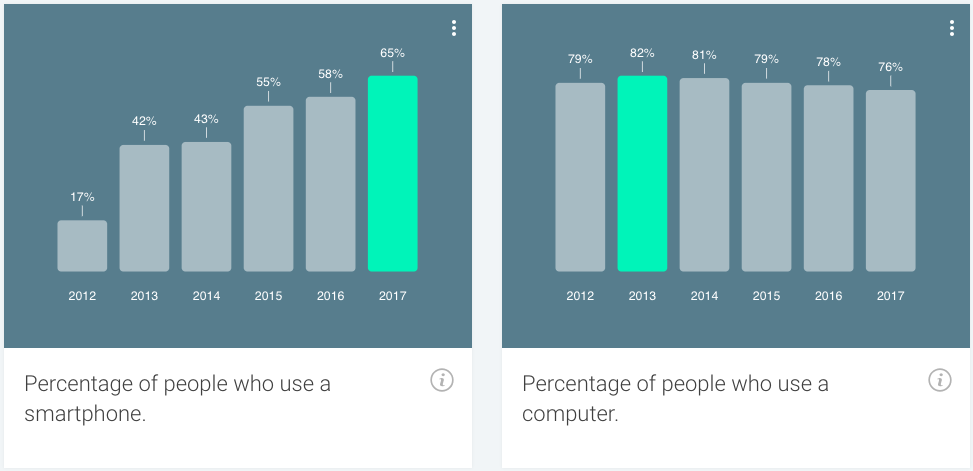 Kvalitativní vs. kvantitativní výzkum
Kvantitativní přístup
 Velká data, potvrzení nebo vyvrácení hypotézy
 Odpovídá spíše na otázku „co se děje“
 Heatmapy, hromadné dotazníky, Google Analytics
 Kvalitativní přístup
 Menší data, hlubší vhled do lidské zkušenosti
 Odpovídá spíše na otázku „proč se to děje“
 Focus group, hloubkové rozhovory, nahrávání chování na webu
interpretace výsledků
Data bez vyhodnocení (interpretace) jsou k ničemu. Pracovat lze až na základě interpretace.
 Pozor na základní chyby ve vyhodnocování
 Kauzalita vs. korelace
 Obrácená kauzalita
 Jiná příčina
 Chybějící střední člen
jak to spojit dohromady
co víme
Kdo jsou naši potenciální zákazníci
 Co řeší za problém
 Jak jim naše produkty nebo služby mohou daný problém vyřešit
 Jak jim to odkomunikujeme
 Kde se zákazníci pohybují a jsou při tom citliví na naše sdělení
další postup
Čeho chceme dosáhnout
 Jak rychle
 Kolik peněz na to máme
 Plán (kdo, co, kdy, kde, jak a hlavně PROČ)
 Tzn. určení priorit, výběr konkrétních kanálů
 Realizace v praxi
 Měření a vyhodnocování, jestli to dělá, co má
 Když ne – proč? Jak to spravíme?
 Když ano – super! Můžeme do toho nalít víc peněz?